CHÚA NHẬT XXIITHƯỜNG NIÊN NĂM B
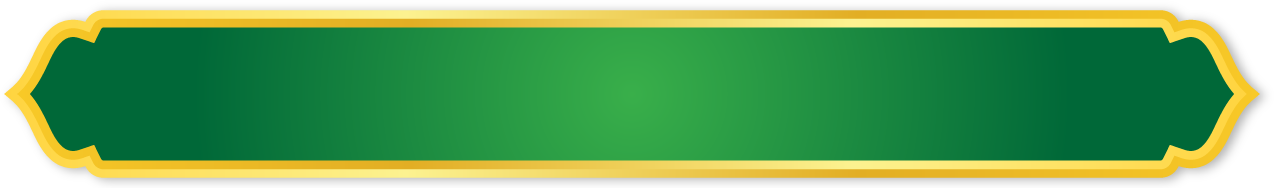 CA ĐOÀN THÁNH GIUSE
GIÁO XỨ THIÊN ÂN
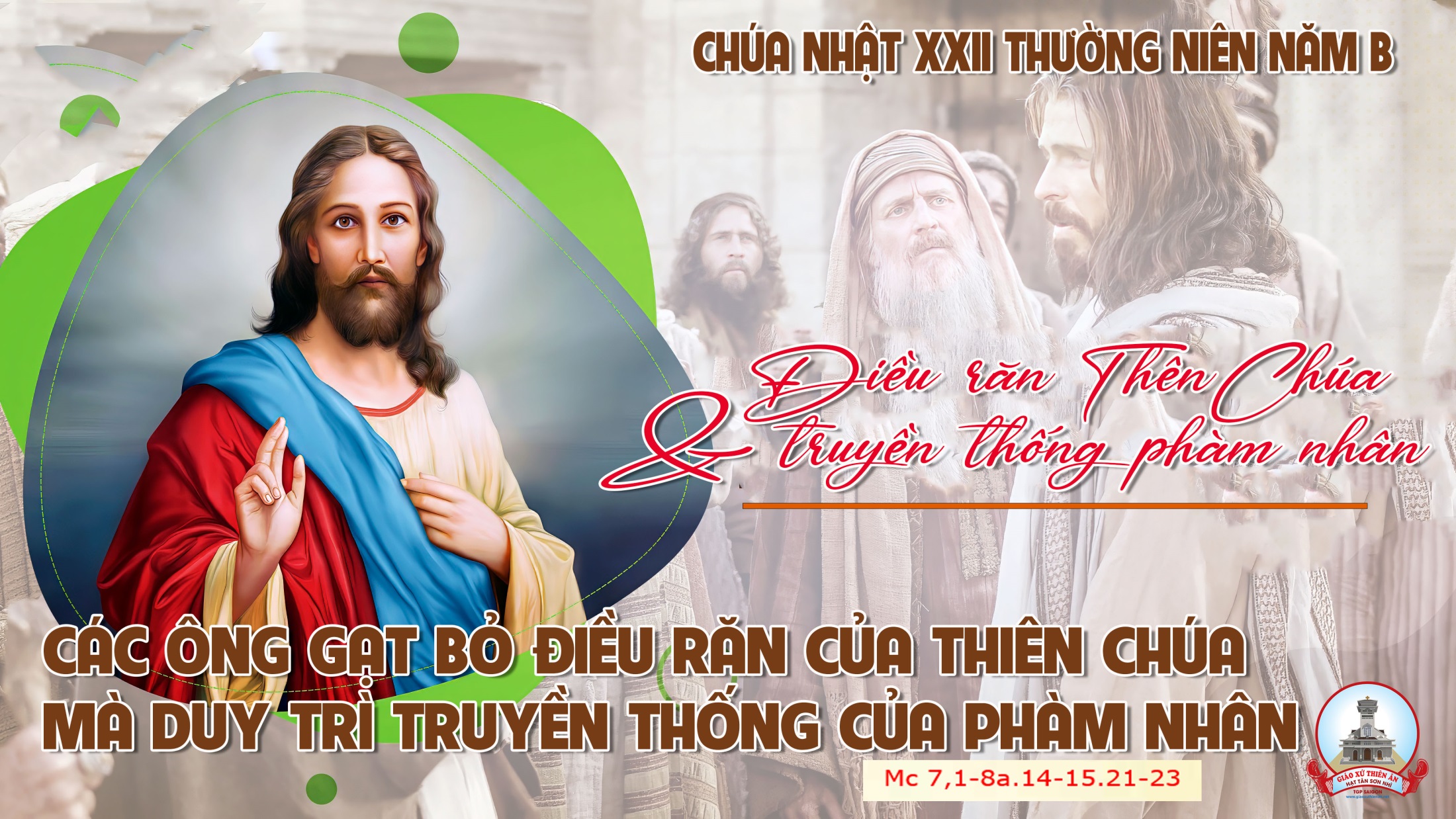 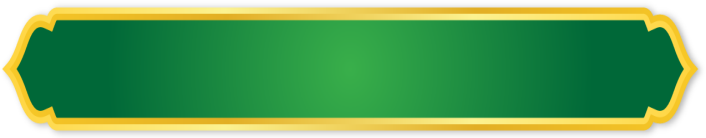 CA ĐOÀN THÁNH GIUSE
GIÁO XỨ THIÊN ÂN
TẬP HÁT CỘNG ĐOÀNTHÁNH VỊNH 14CHÚA NHẬT XXII THƯỜNG NIÊNNĂM B Lm. Kim Long
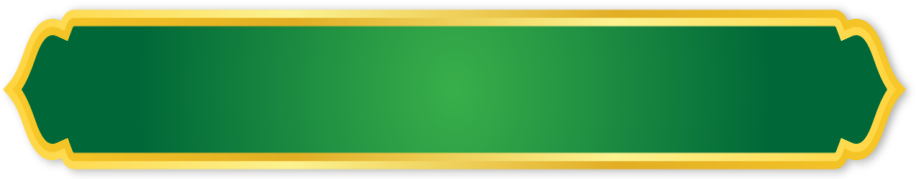 CA ĐOÀN THÁNH GIUSE
GIÁO XỨ THIÊN ÂN
Đk: Lạy Chúa, ai được ở trên núi thánh Ngài.
Alleluia-Alleluia
Chúa Cha tự ý dùng lời chân lý mà sinh ra chúng ta, để chúng ta nên như tác phẩm đầu tay trong các thụ tạo của Ngài.
Alleluia…
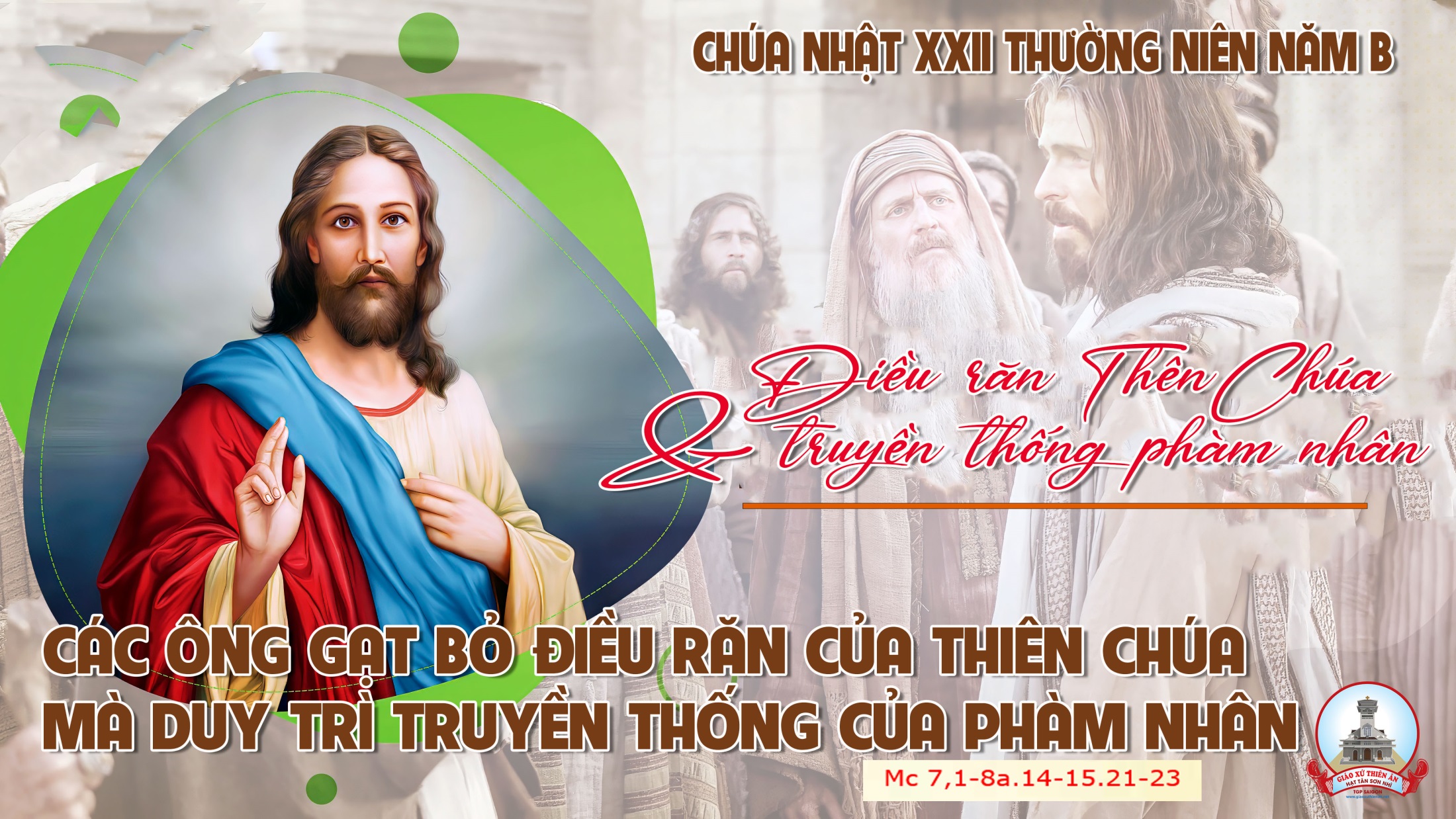 Ca Nhập LễCHUNG MỘT NIỀM TIN Đỗ Vy Hạ
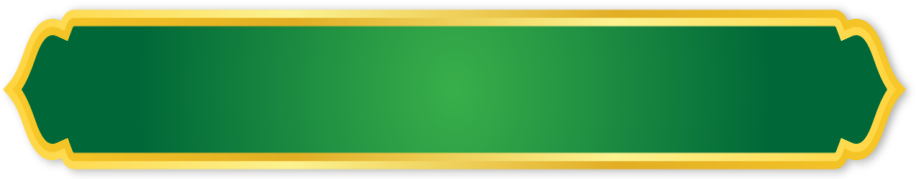 CA ĐOÀN THÁNH GIUSE
GIÁO XỨ THIÊN ÂN
Tk1: Chung một niềm tin chúng con sum họp về đây. Quanh bàn thờ Cha dâng lên lời kinh thánh ái. Cám tạ hồng ân Cha đã khứng ban đêm ngày Giữ gìn hồn thơ trong trắng như huệ thắm tươi.
Đk: Al-le-lu-ia Al-le-lu-ia. Bao uy quyền vinh dự thuộc về Chúa chúng ta. Khắp thế giới muôn người, khắp trái đất muôn loài. Hãy ca ngợi tình Ngài chan hoà ngàn nơi.
Tk2: Con cùng một Cha, chúng con chung một Thần Linh. Qui tụ về đây chia nhau cùng một tấm bánh. Nơi bàn Tiệc Thánh, Con Chúa hiến dâng thân mình. Để làm thần lương nuôi sống linh hồn thế nhân.
Đk: Al-le-lu-ia Al-le-lu-ia. Bao uy quyền vinh dự thuộc về Chúa chúng ta. Khắp thế giới muôn người, khắp trái đất muôn loài. Hãy ca ngợi tình Ngài chan hoà ngàn nơi.
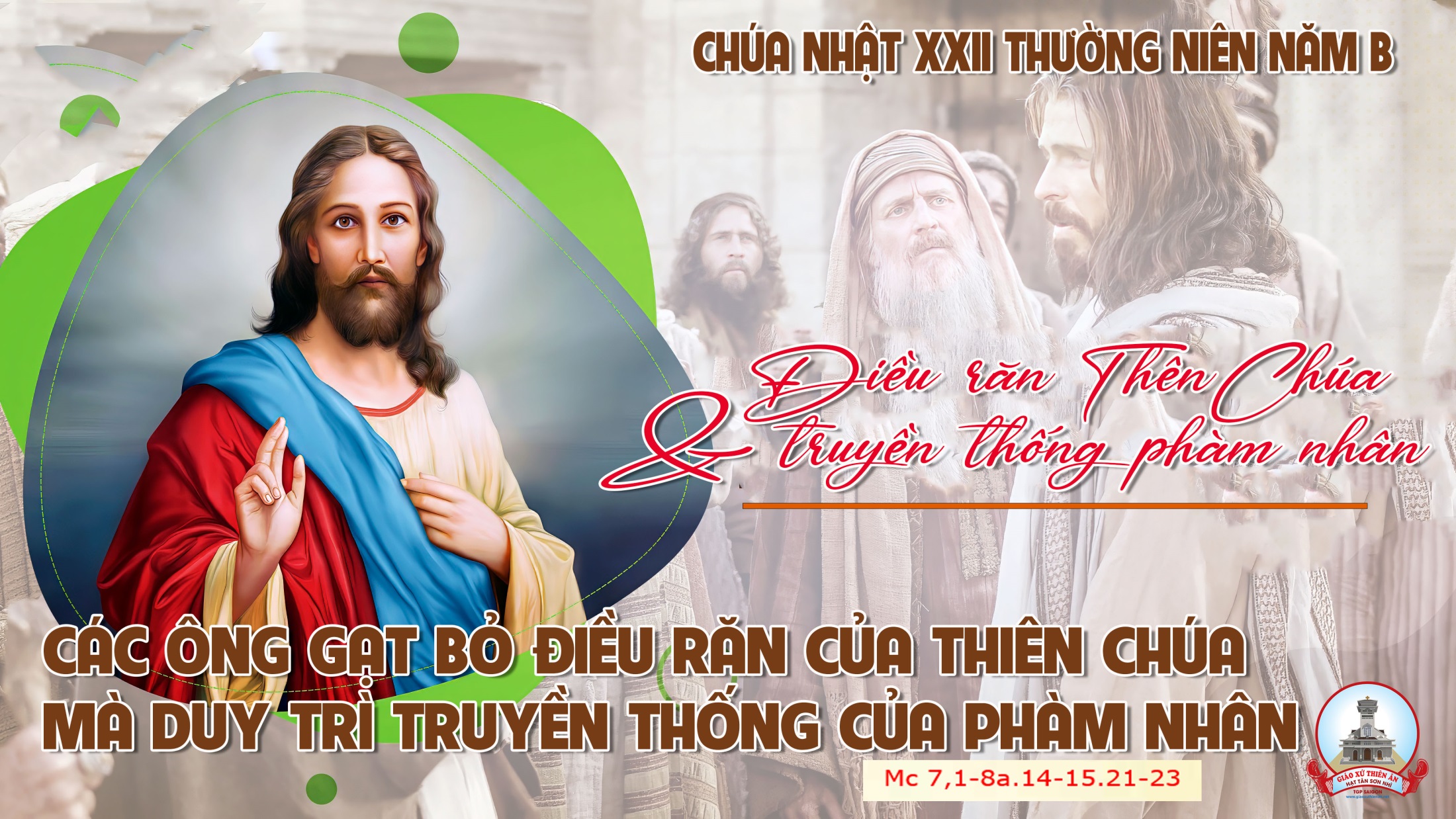 KINH VINH DANH
Ca Lên Đi 2
KINH VINH DANH
Chủ tế: Vinh danh Thiên Chúa trên các tầng trời. Và bình an dưới thế, bình an dưới thế cho người thiện tâm.
Chúng con ca ngợi Chúa. Chúng con chúc tụng Chúa. Chúng con thờ lạy Chúa. Chúng con tôn vinh Chúa. Chúng con cảm tạ Chúa vì vinh quang cao cả Chúa.
Lạy Chúa là Thiên Chúa, là Vua trên trời, là Chúa Cha toàn năng. Lạy Con Một Thiên Chúa, Chúa Giê-su Ki-tô.
Lạy Chúa là Thiên Chúa, là Chiên Thiên Chúa, là Con Đức Chúa Cha. Chúa xoá tội trần gian, xin thương, xin thương, xin thương xót chúng con.
Chúa xoá tội trần gian, Xin nhận lời chúng con cầu khẩn. Chúa ngự bên hữu Đức Chúa Cha, xin thương, xin thương, xin thương xót chúng con.
Vì lạy Chúa Giê-su Ki-tô, chỉ có Chúa là Đấng Thánh, chỉ có Chúa là Chúa, chỉ có Chúa là Đấng Tối Cao, cùng Đức Chúa Thánh Thần trong vinh quang Đức Chúa Cha. A-men. A-men.
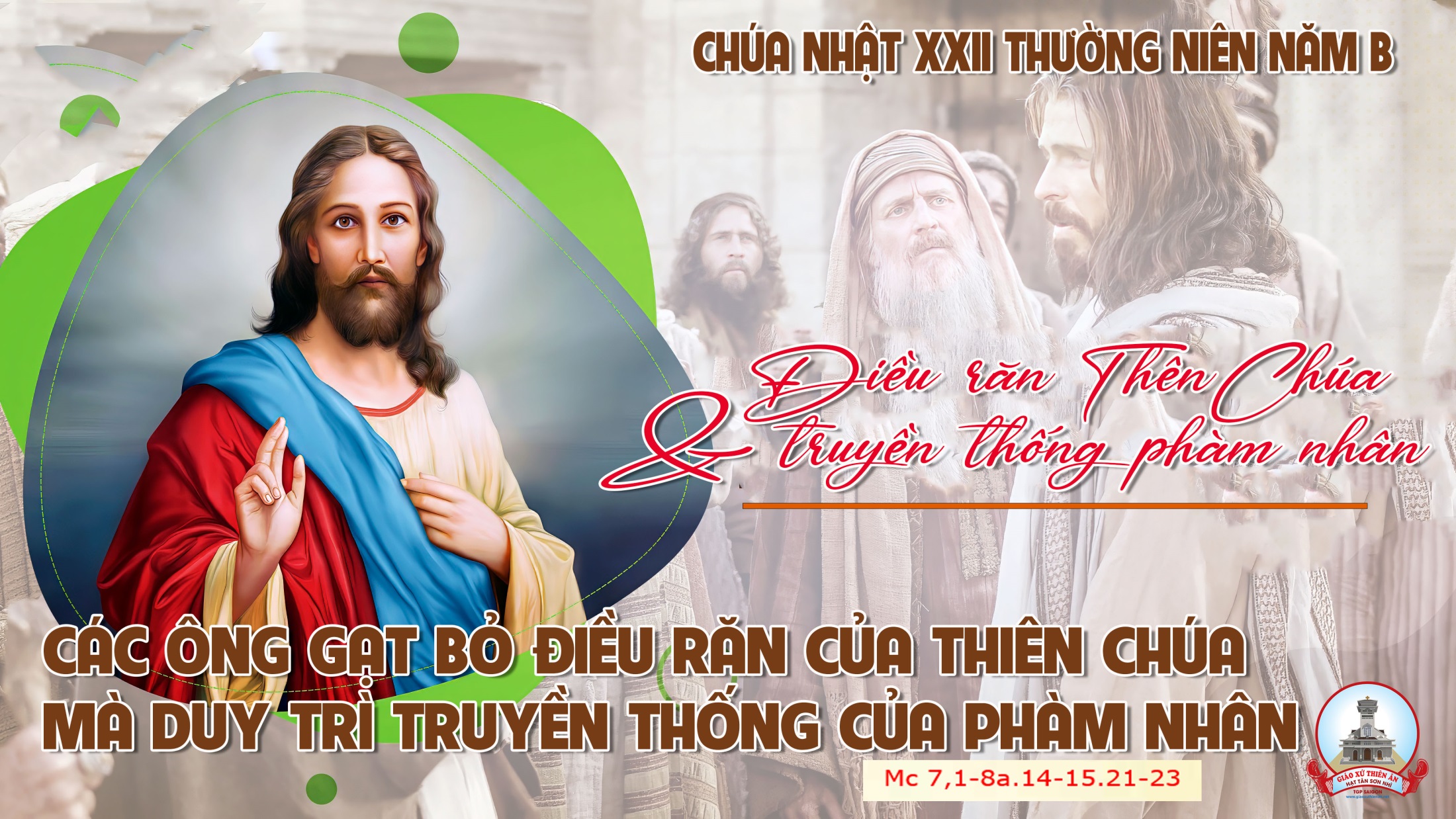 KINH VINH DANH
Chủ tế: Vinh danh Thiên Chúa trên các tầng trời.A+B: Và bình an dưới thế cho người thiện tâm.
A: Chúng con ca ngợi Chúa.
B: Chúng con chúc tụng Chúa. A: Chúng con thờ lạy Chúa. 
B: Chúng con tôn vinh Chúa.
A: Chúng con cảm tạ Chúa vì vinh quang cao cả Chúa.
B: Lạy Chúa là Thiên Chúa, là Vua trên trời, là Chúa Cha toàn năng.
A: Lạy con một Thiên Chúa,            Chúa Giêsu Kitô.
B: Lạy Chúa là Thiên Chúa, là Chiên Thiên Chúa là Con Đức Chúa Cha.
A: Chúa xóa tội trần gian, xin thương xót chúng con.
B: Chúa xóa tội trần gian, xin nhậm lời chúng con cầu khẩn.
A: Chúa ngự bên hữu Đức Chúa Cha, xin thương xót chúng con.
B: Vì lạy Chúa Giêsu Kitô, chỉ có Chúa là Đấng Thánh.
Chỉ có Chúa là Chúa, chỉ có Chúa là đấng tối cao.
A+B: Cùng Đức Chúa Thánh Thần trong vinh quang Đức Chúa Cha. 
Amen.
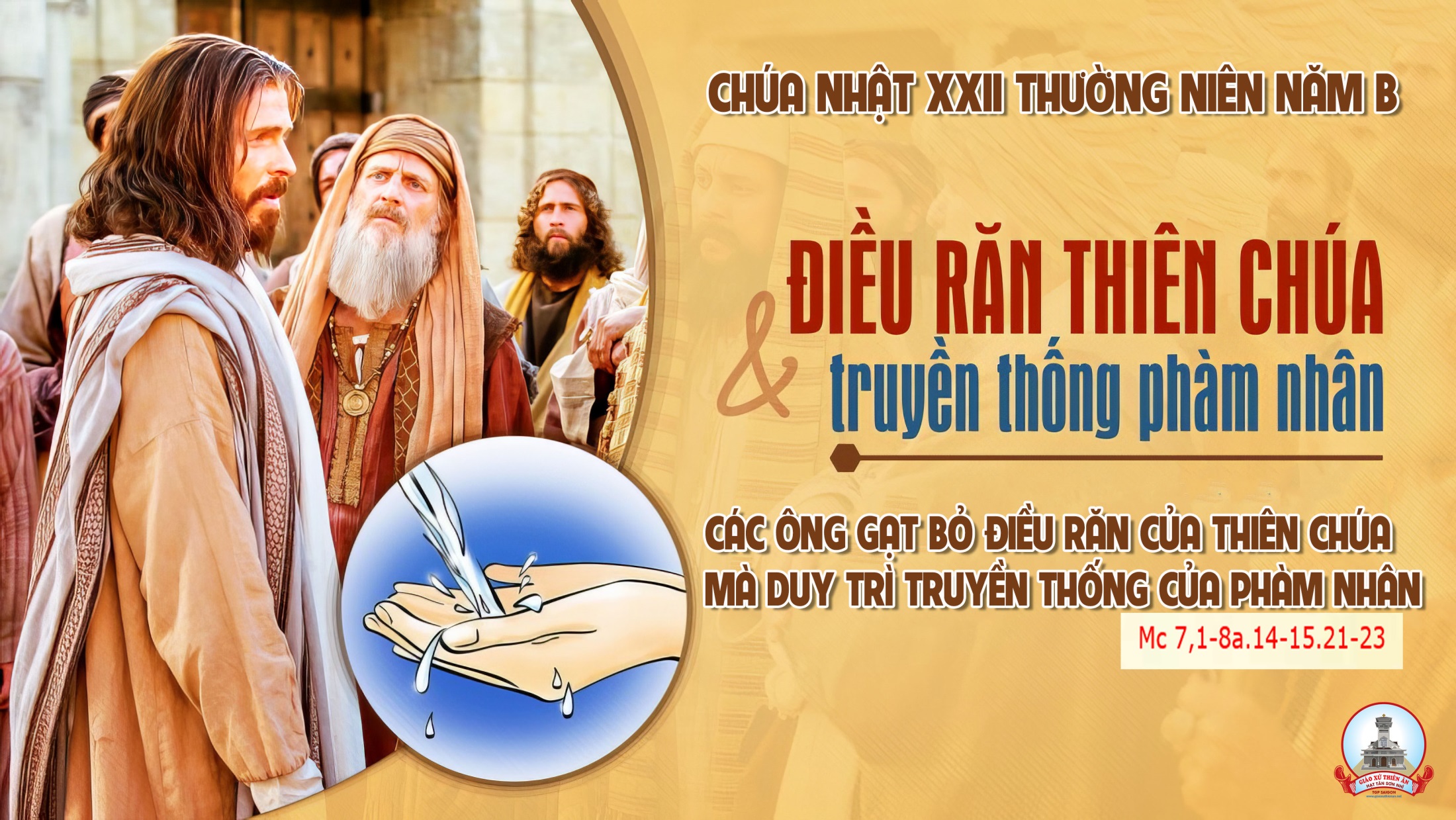 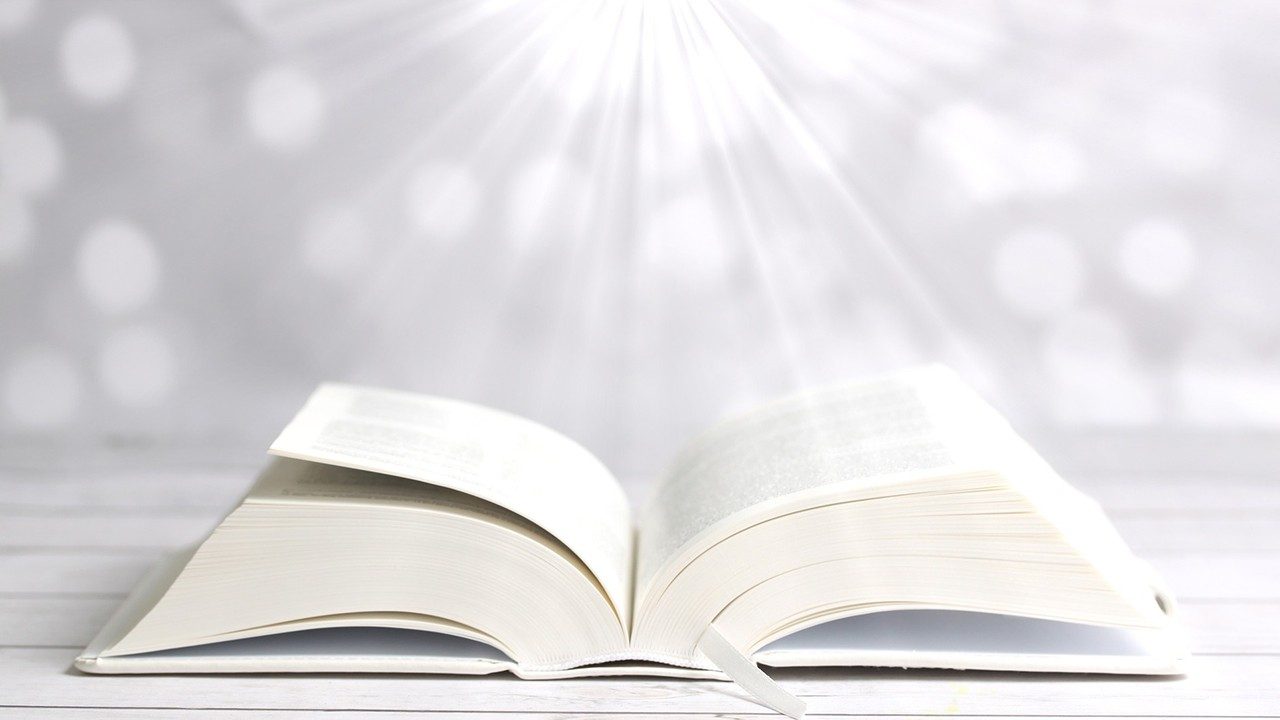 Bài đọc 1
Anh em đừng thêm gì vào lời tôi truyền cho anh em, cũng đừng bớt gì, nhưng phải giữ những mệnh lệnh của Đức Chúa.
Bài trích sách Đệ nhị luật.
THÁNH VỊNH 14CHÚA NHẬT XXII THƯỜNG NIÊNNĂM B Lm. Kim Long03 Câu
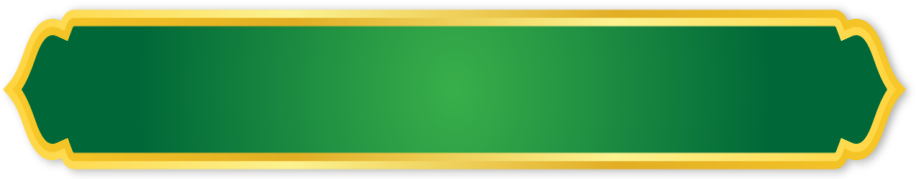 CA ĐOÀN THÁNH GIUSE
GIÁO XỨ THIÊN ÂN
Đk: Lạy Chúa, ai được ở trên núi thánh Ngài.
Tk1: Người luôn sống vẹn toàn, làm điều thẳng ngay, Lòng gẫm suy lẽ thật, lưỡi không hề điêu ngoa.
Đk: Lạy Chúa, ai được ở trên núi thánh Ngài.
Tk2: Người chẳng dám sỉ nhục hoặc làm hại ai, Trọng kẻ tôn sợ Chúa Trời, ghét khinh phường gian manh.
Đk: Lạy Chúa, ai được ở trên núi thánh Ngài.
Tk3: Thề chi dẫu bị thiệt, người chẳng đơn sai. Chẳng thiết ăn hối lộ để hại người thẳng ngay.
Đk: Lạy Chúa, ai được ở trên núi thánh Ngài.
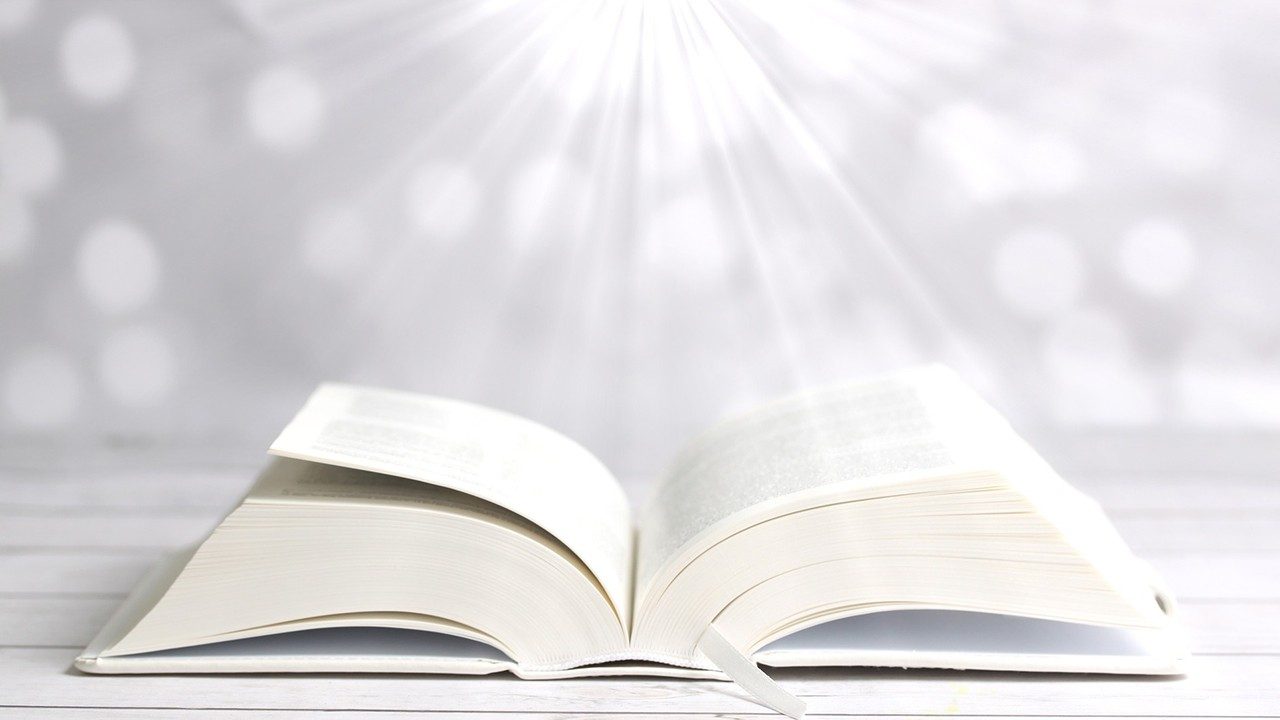 Bài đọc 2
Anh em hãy đem Lời ấy ra thực hành.
Bài trích thư của thánh Gia-cô-bê tông đồ.
Alleluia-Alleluia
Chúa Cha tự ý dùng lời chân lý mà sinh ra chúng ta, để chúng ta nên như tác phẩm đầu tay trong các thụ tạo của Ngài.
Alleluia…
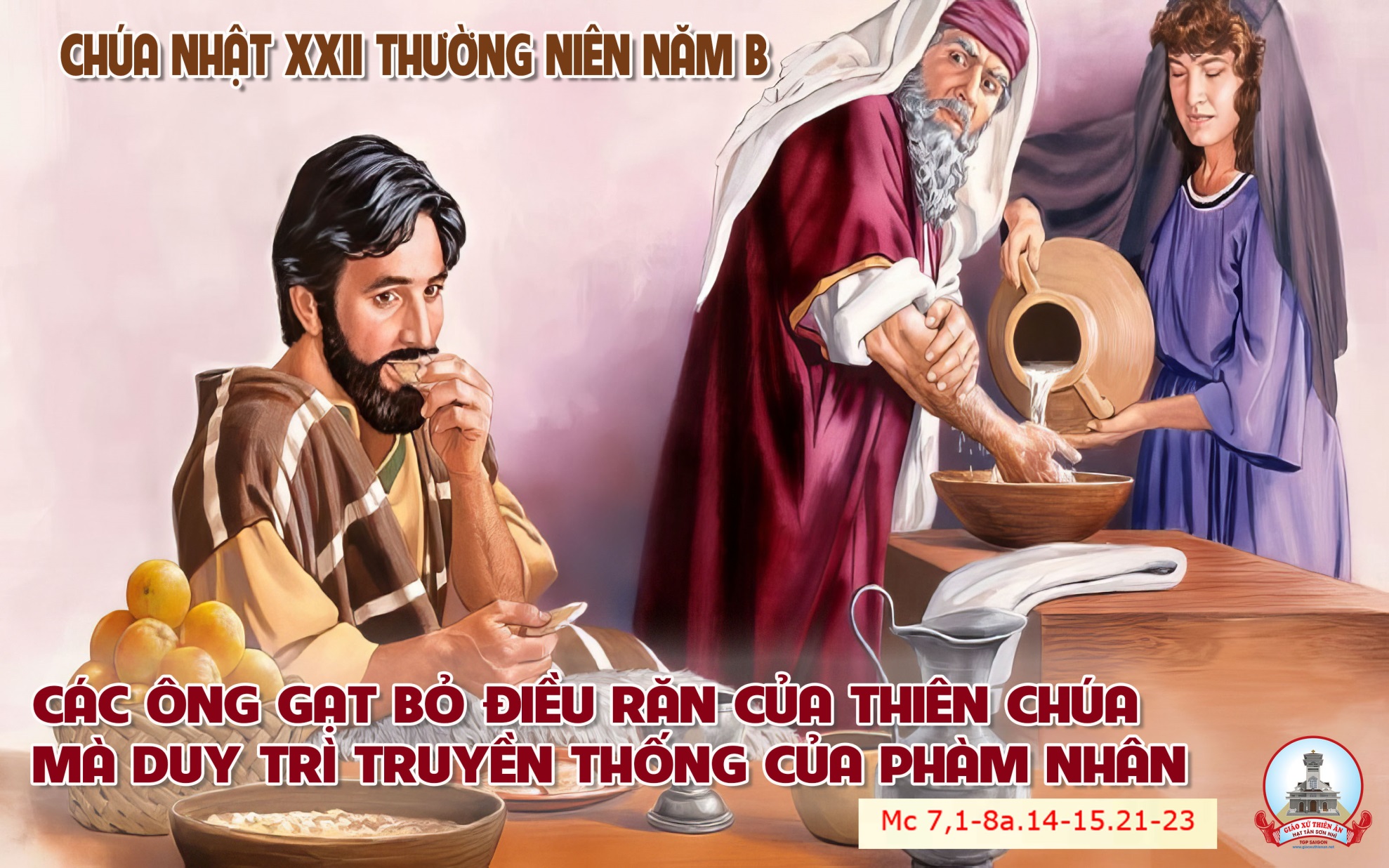 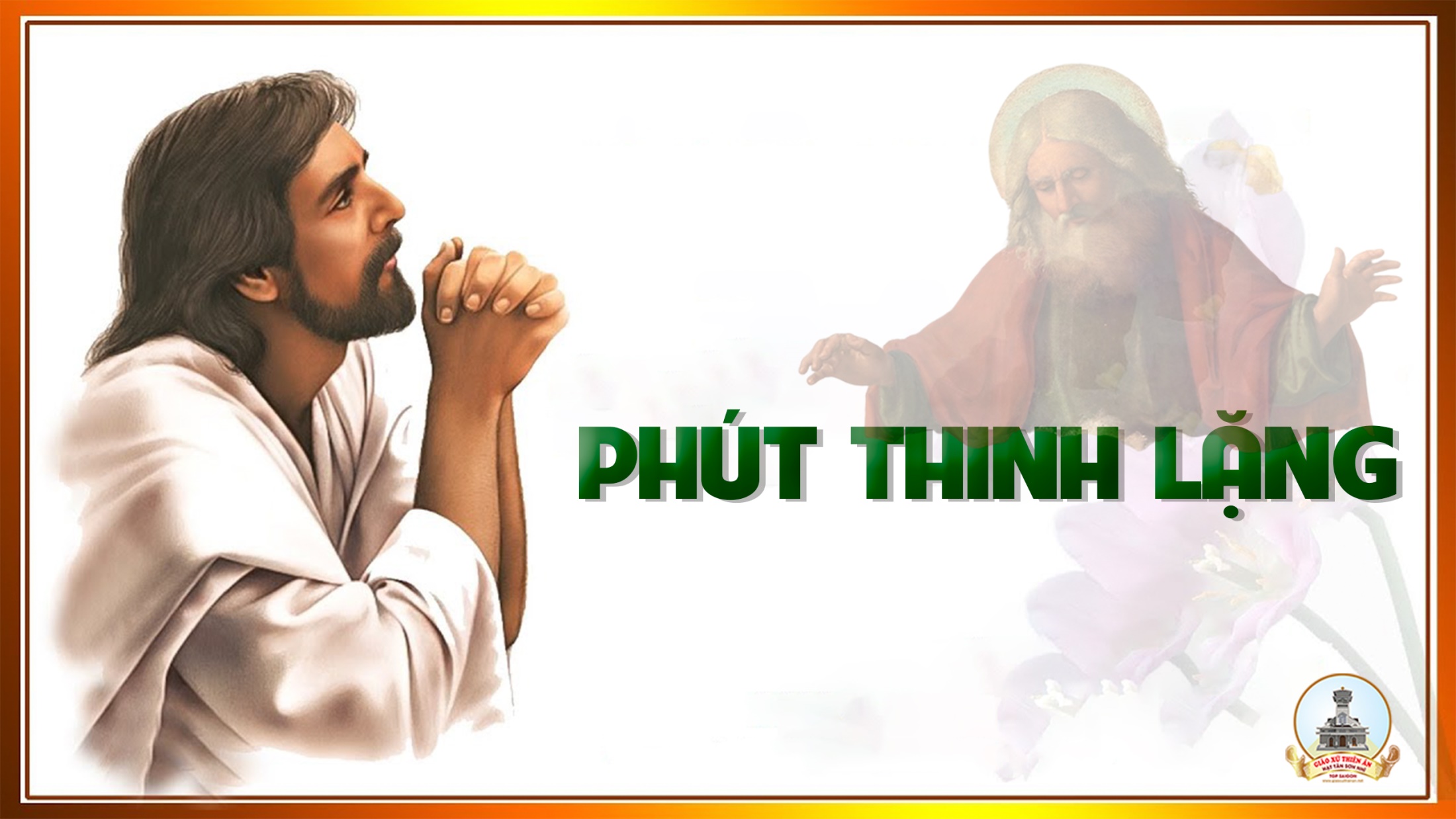 KINH TIN KÍNH
Tôi tin kính một Thiên Chúa là Cha toàn năng, Đấng tạo thành trời đất, muôn vật hữu hình và vô hình.
Tôi tin kính một Chúa Giêsu Kitô, Con Một Thiên Chúa, Sinh bởi Đức Chúa Cha từ trước muôn đời.
Người là Thiên Chúa bởi Thiên Chúa, Ánh Sáng bởi Ánh Sáng, Thiên Chúa thật bởi Thiên Chúa thật,
được sinh ra mà không phải được tạo thành, đồng bản thể với Đức Chúa Cha: nhờ Người mà muôn vật được tạo thành.
Vì loài người chúng ta và để cứu độ chúng ta, Người đã từ trời xuống thế.
Bởi phép Đức Chúa Thánh Thần, Người đã nhập thể trong lòng Trinh Nữ Maria, và đã làm người.
Người chịu đóng đinh vào thập giá vì chúng ta, thời quan Phongxiô Philatô; Người chịu khổ hình và mai táng, ngày thứ ba Người sống lại như lời Thánh Kinh.
Người lên trời, ngự bên hữu Đức Chúa Cha, và Người sẽ lại đến trong vinh quang để phán xét kẻ sống và kẻ chết, Nước Người sẽ không bao giờ cùng.
Tôi tin kính Đức Chúa Thánh Thần là Thiên Chúa và là Đấng ban sự sống, Người bởi Đức Chúa Cha và Đức Chúa Con mà ra,
Người được phụng thờ và tôn vinh cùng với Đức Chúa Cha và Đức Chúa Con: Người đã dùng các tiên tri mà phán dạy.
Tôi tin Hội Thánh duy nhất thánh thiện công giáo và tông truyền.
Tôi tuyên xưng có một Phép Rửa để tha tội. Tôi trông đợi kẻ chết sống lại và sự sống đời sau. Amen.
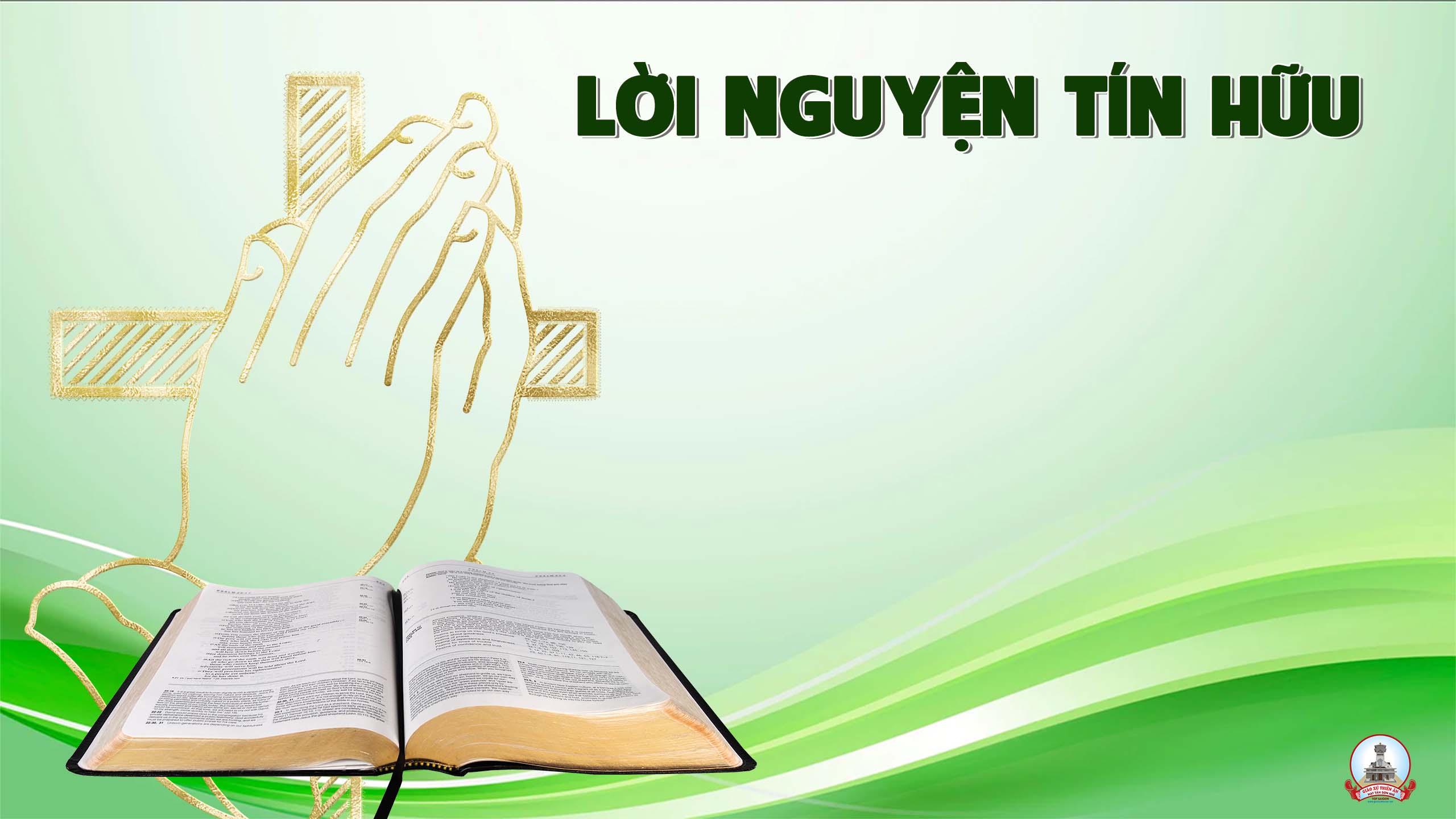 Anh chị em thân mến, muốn đứng vững trước mọi thử thách, muốn khỏi phải mất đức tin, người Ki-tô hữu cần giữ trọn vẹn lề luật của Chúa. Với tâm tình mến yêu lề luật Chúa, chúng ta cùng dâng lời cầu xin.
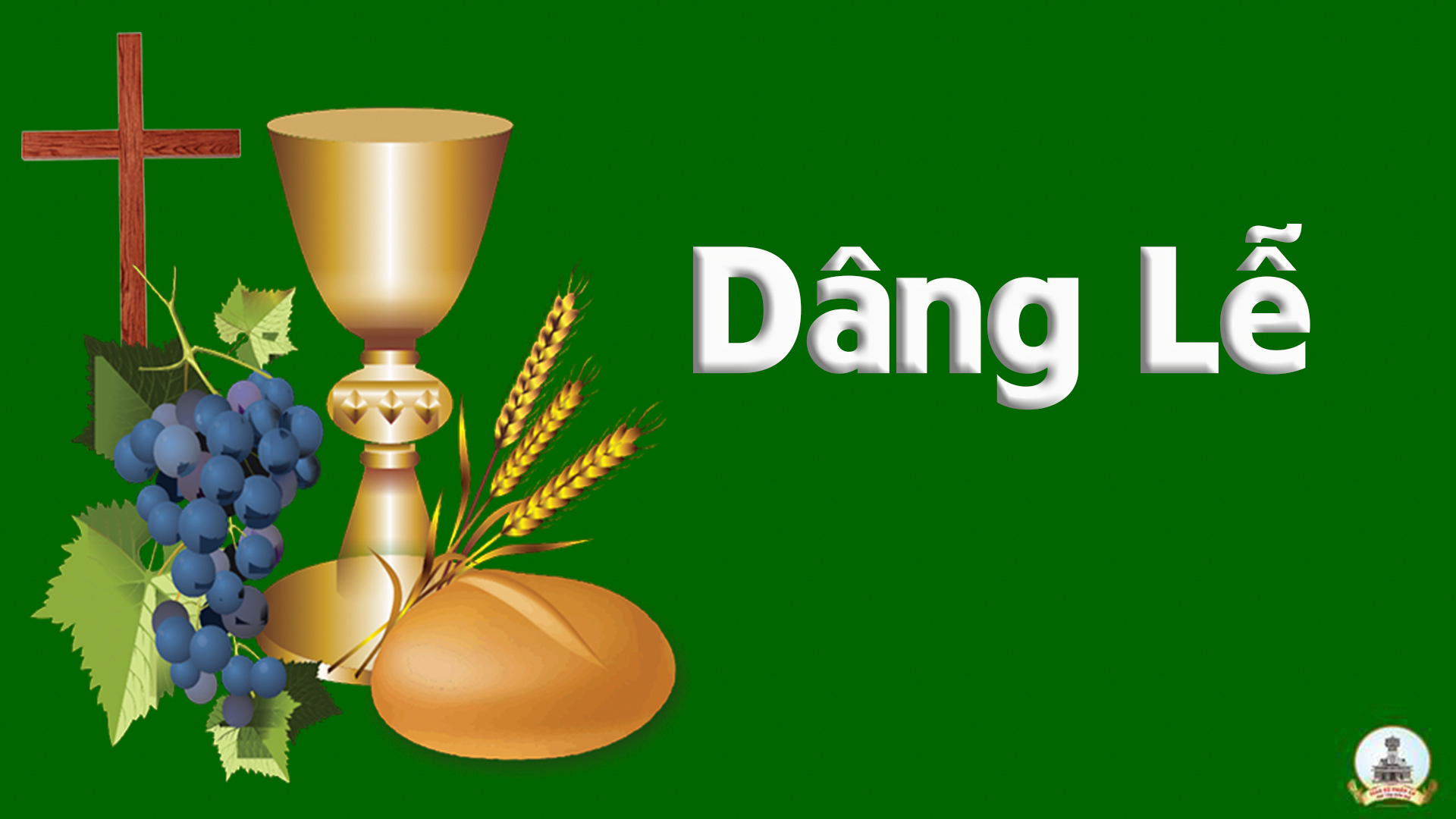 TÌNH YÊU MẾNCao Huy Hoàng
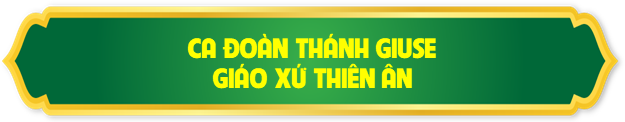 Tk1: Cuộc đời này con có gì mà dâng Chúa đâu. Những luống cày sâu trời tối mau cha chưa kịp về; Mẹ bận rộn từng ngày lo no cơm ấm áo; Có chi đâu Ngài ơi có chi dâng Ngài.
Đk: Con xin tiến dâng lên tình yêu mến nhờ những hy sinh được êm ấm gia đình. Con xin tiến dâng lên tình yêu mến, nguyện Chúa đoái thương gia đình con được bình yên.
Tk2: Đời tuyệt vời luôn thắm nồng tình yêu thiết tha. Gương sáng mẹ cha ngày tháng qua luôn luôn hiền hoà; Mẹ dặn dò đừng buồn nhau không vui mái ấm. Mến yêu nhau đẹp sao lễ dâng lên Ngài.
Đk: Con xin tiến dâng lên tình yêu mến nhờ những hy sinh được êm ấm gia đình. Con xin tiến dâng lên tình yêu mến, nguyện Chúa đoái thương gia đình con được bình yên.
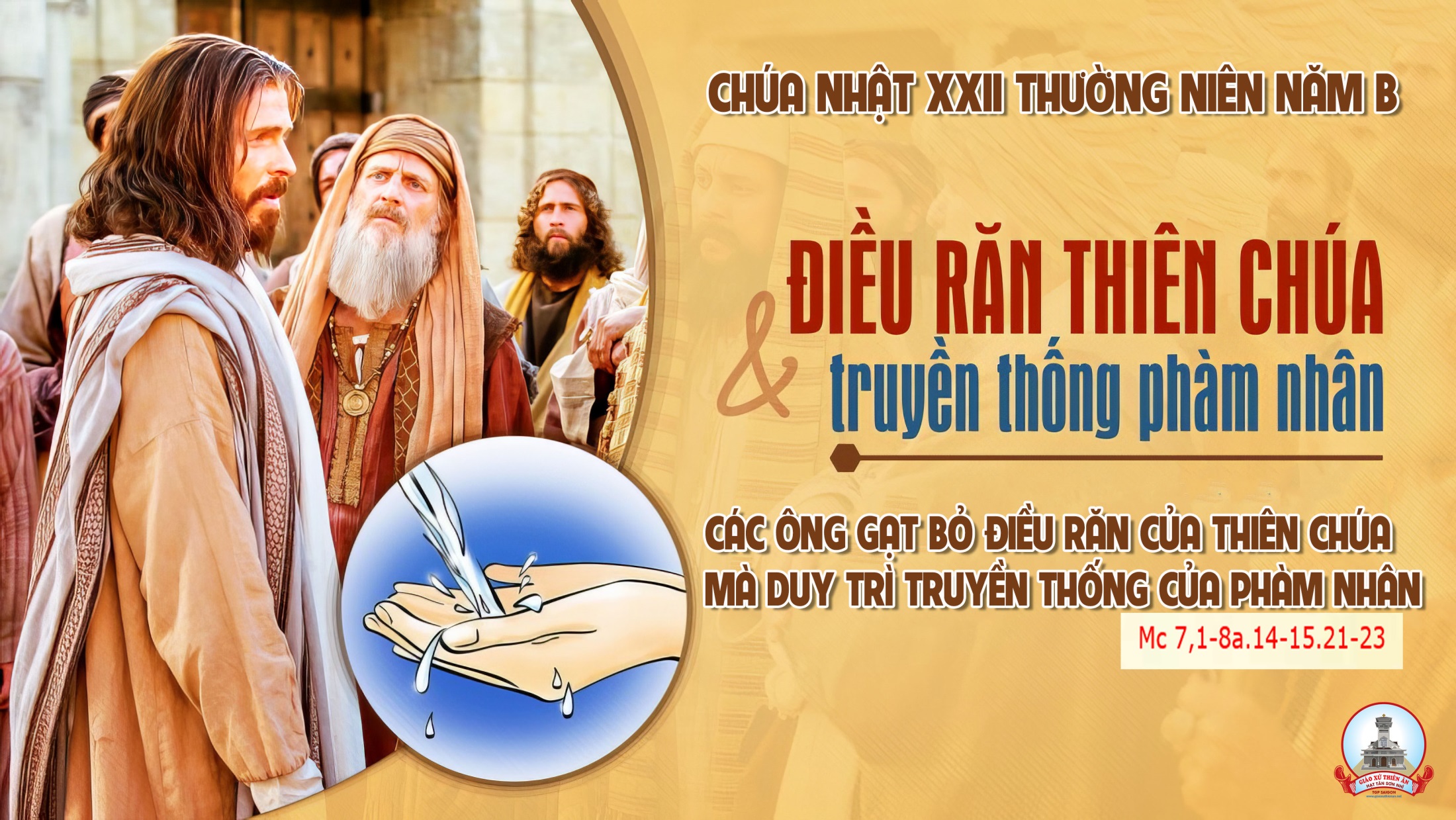 Ca Nguyện Hiệp LễCÓ CHÚA TRONG ĐỜIGiang Ân
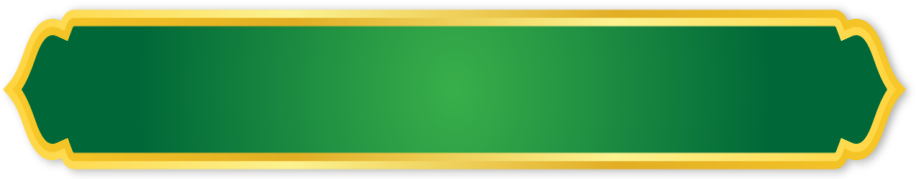 CA ĐOÀN THÁNH GIUSE
GIÁO XỨ THIÊN ÂN
Tk1: Lời cầu kinh dâng trong đêm tối, khi tâm hồn con đang bối rối, Chúa ơi con biết đâu đường đời, chập chùng muôn lối con đi, ngại ngùng chân bước ngày mai. Lạy Thiên Chúa xin xót thương con, xót thương con bao đắng cay tội đời. Nguyện cầu xin Chúa ban ơn, cho đời con kiên vững niềm tin.
Đk: Có Chúa đến trong đời tình yêu vươn sức sống, bình an dâng ngập tràn, đời con vui sướng có Ngài, vì bàn tay Chúa dẫn đưa. Có Chúa đến trong đời nhịp chân con tiến bước, khổ đau tuy ngập hồn, mà không xao xuyến cõi lòng, vì con tin có Chúa luôn.
Tk2: Lời cầu kinh dâng trong đêm tối, xin cho đời con như muối men, trở nên như đuốc thiêng rạng ngời. Trần đời sóng gió con đi, ngại gì bao nỗi hiểm nguy. Vì con biết có Chúa bên con, dẫn đưa con ngay lúc con tưởng rằng: một mình con bước cô đơn, nhưng ngờ đâu Chúa vẫn kề bên.
Đk: Có Chúa đến trong đời tình yêu vươn sức sống, bình an dâng ngập tràn, đời con vui sướng có Ngài, vì bàn tay Chúa dẫn đưa. Có Chúa đến trong đời nhịp chân con tiến bước, khổ đau tuy ngập hồn, mà không xao xuyến cõi lòng, vì con tin có Chúa luôn.
Tk3: Lời chân thành con dâng lên Chúa, xin cho đời con không hoen úa, dẫu cho bao đổi thay cuộc đời. Tình Ngài yêu mến con luôn, dạt dào như thác đổ tuôn. Từng cơn sóng cứ mãi xô đi, sóng xô đi bao lắng lo trần đời. Để lời con hát trên môi, cho tình yêu chan chứa đầy vơi.
Đk: Có Chúa đến trong đời tình yêu vươn sức sống, bình an dâng ngập tràn, đời con vui sướng có Ngài, vì bàn tay Chúa dẫn đưa. Có Chúa đến trong đời nhịp chân con tiến bước, khổ đau tuy ngập hồn, mà không xao xuyến cõi lòng, vì con tin có Chúa luôn.
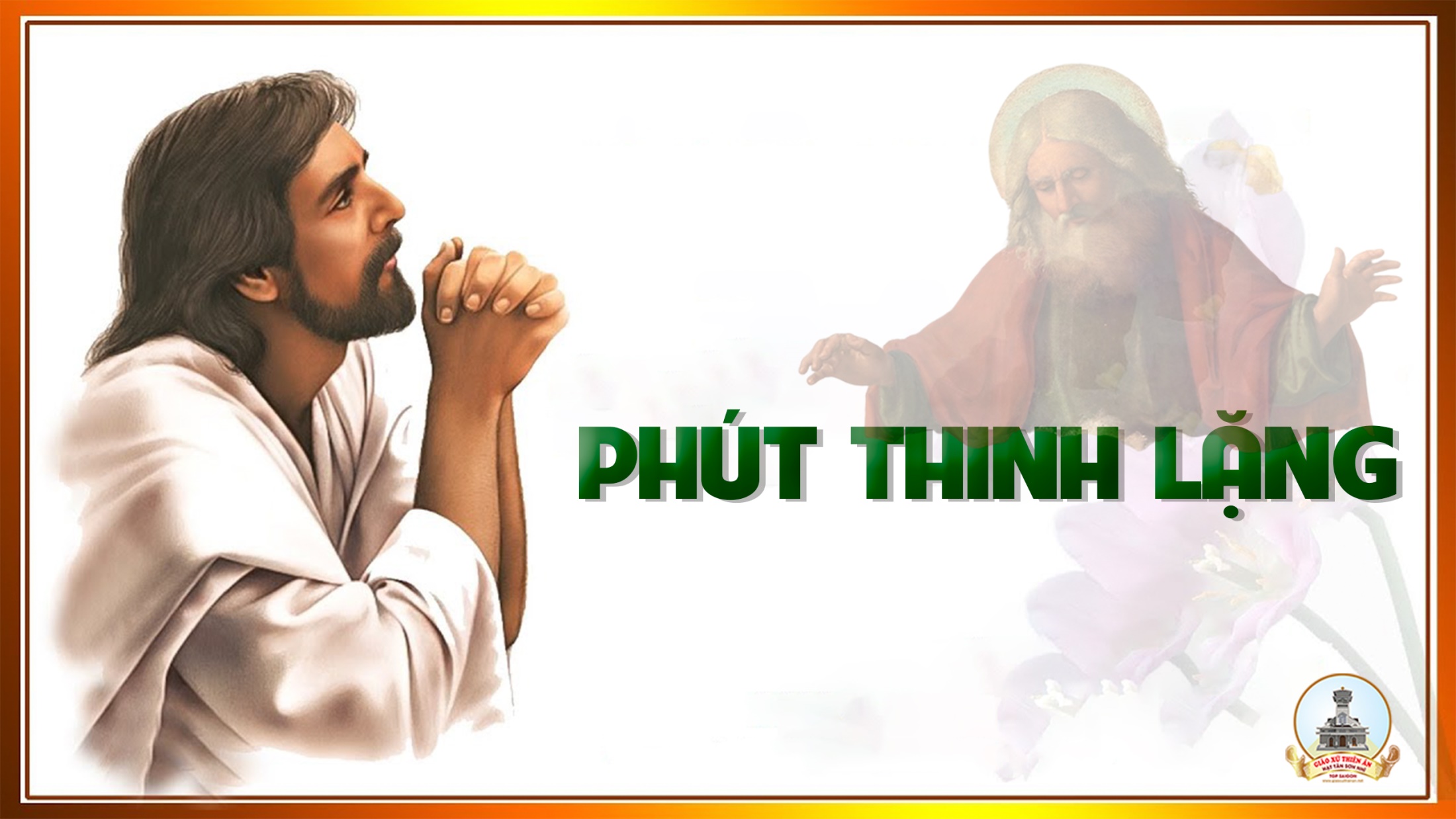 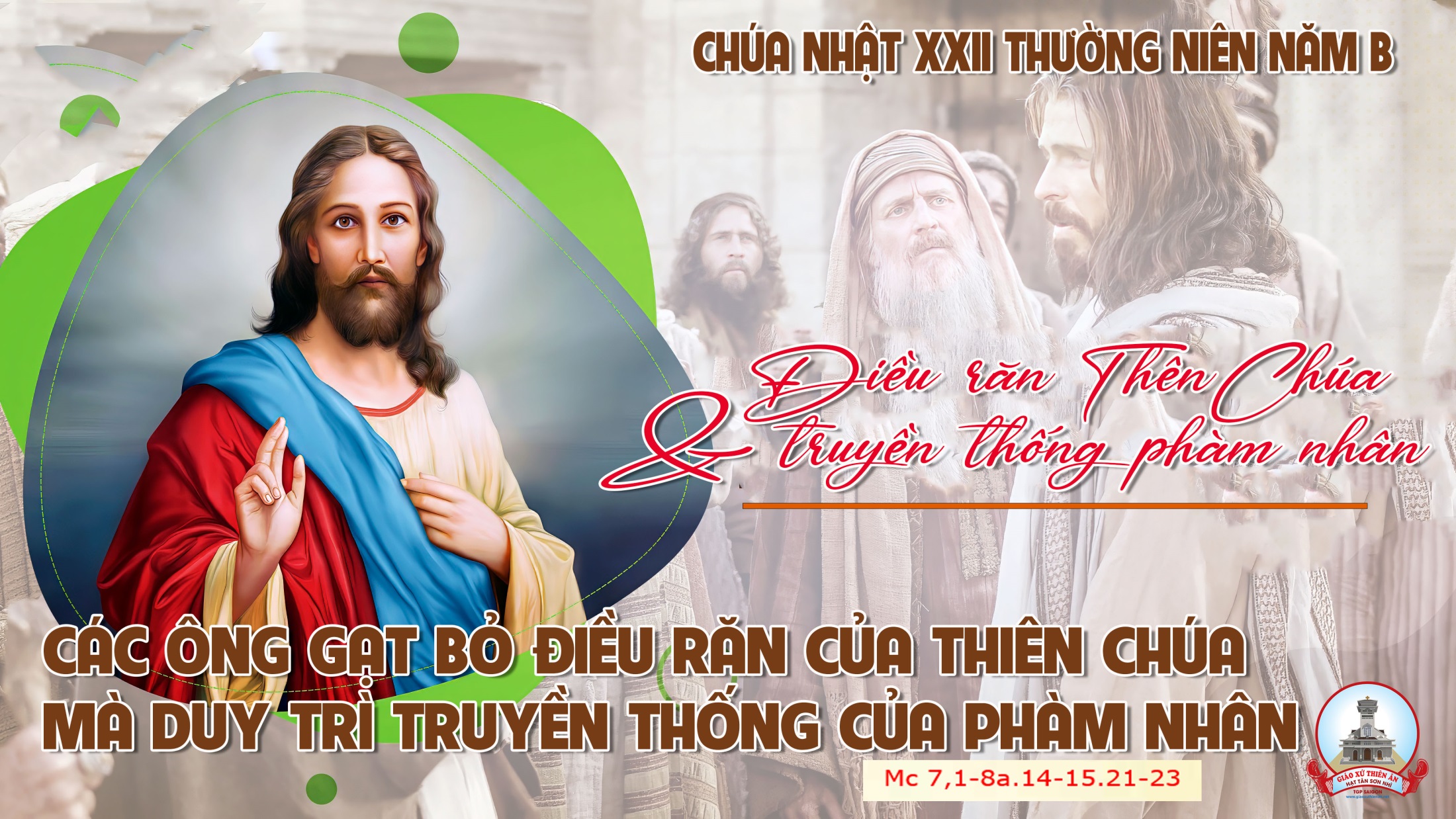 Chúa Nhật XX TN Năm A
Ca Kết LễRA VỀLm. Nguyễn Duy
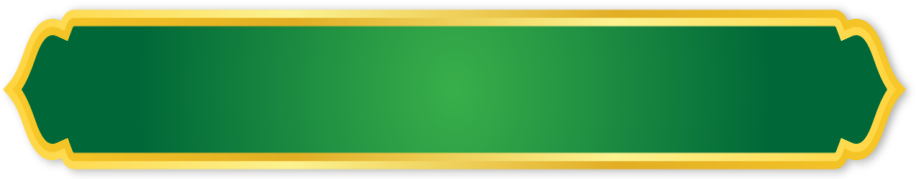 CA ĐOÀN THÁNH GIUSE
GIÁO XỨ THIÊN ÂN
Đk: Ra về, ra về lòng con bao hân hoan Chúa ơi. Vui mừng, vui mừng vì có Chúa bước đi cùng con. Ơn trời, ơn trời tựa mưa sa xuống trên đời con. Đỡ nâng con, giữ gìn con luôn thắm tươi màu son.
Tk1:  Chúa đã thương ban lời Người soi sáng. Dẫn đưa đoàn con cái. Thấy đường về bến yêu thương là quê hương luôn sống trong niềm vui.
Đk: Ra về, ra về lòng con bao hân hoan Chúa ơi. Vui mừng, vui mừng vì có Chúa bước đi cùng con. Ơn trời, ơn trời tựa mưa sa xuống trên đời con. Đỡ nâng con, giữ gìn con luôn thắm tươi màu son.
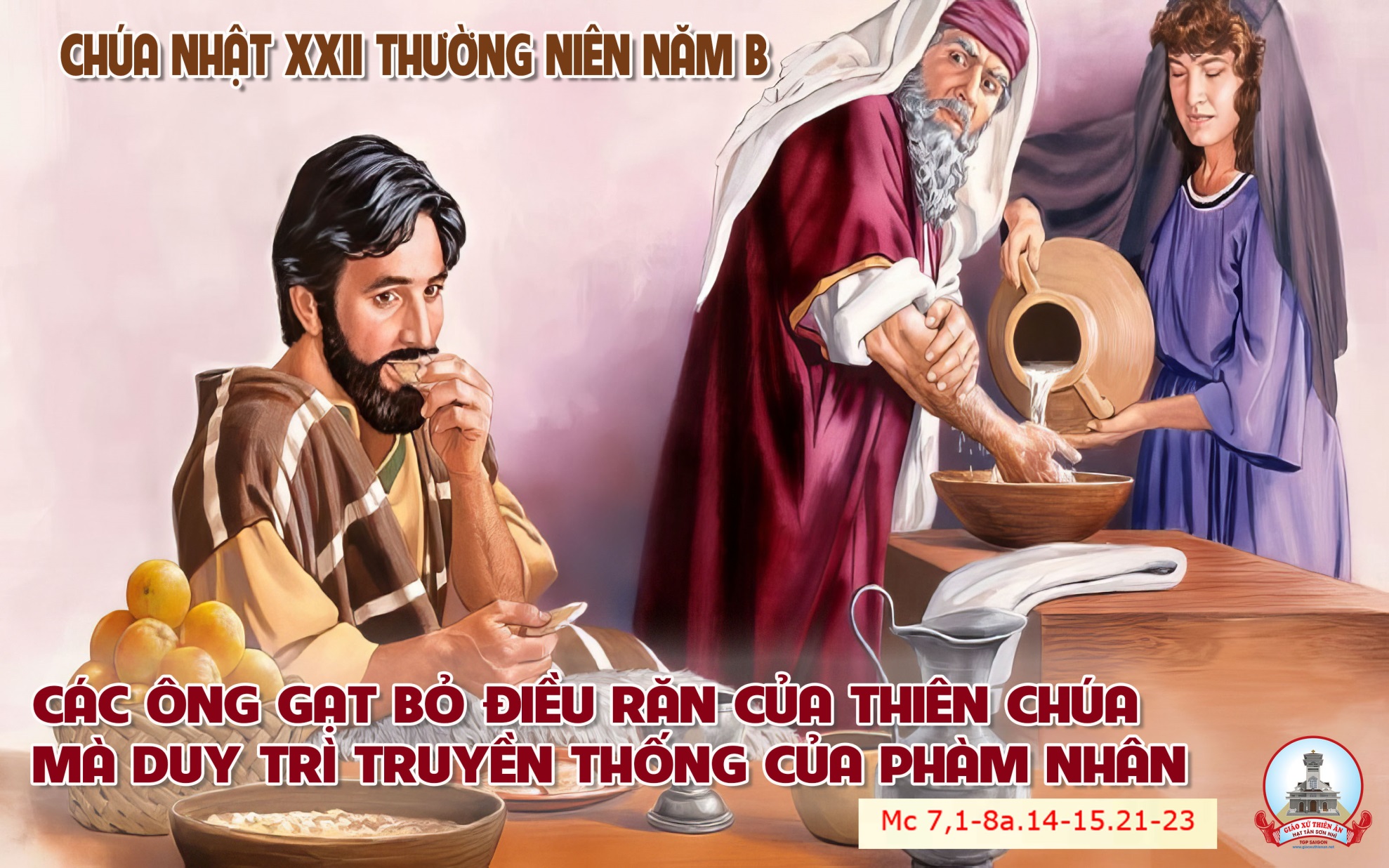 Chúa Nhật XX TN Năm A